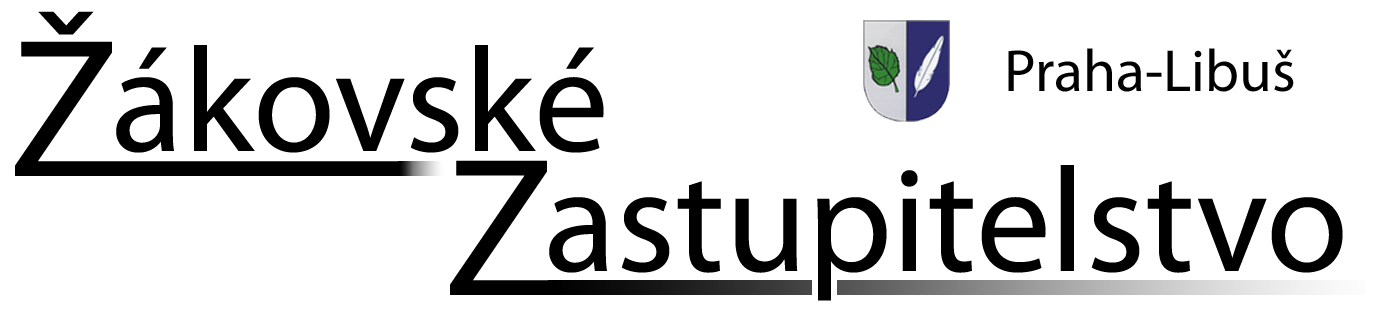 Vznik v roce 2007
Poradní orgán Úřadu MČ Praha-Libuš
Pravidelné schůzky jednou za měsíc v prostorách ZŠ Meteorologická
Účast na setkání Pražského parlamentu dětí a mládeže
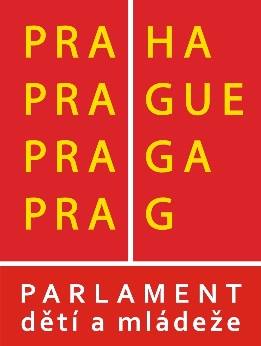 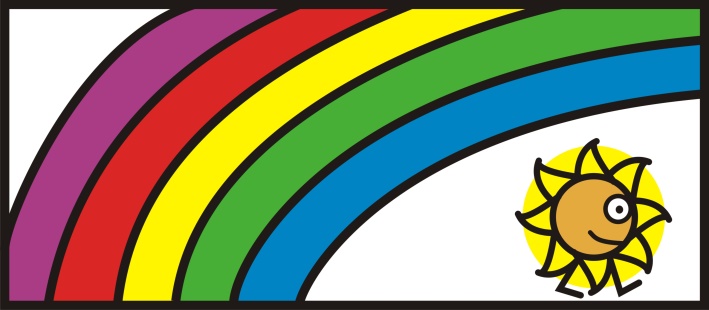 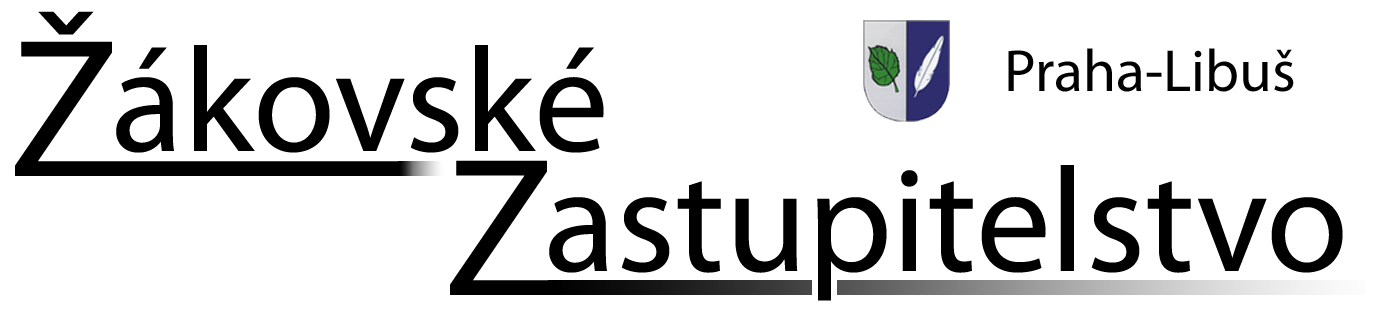 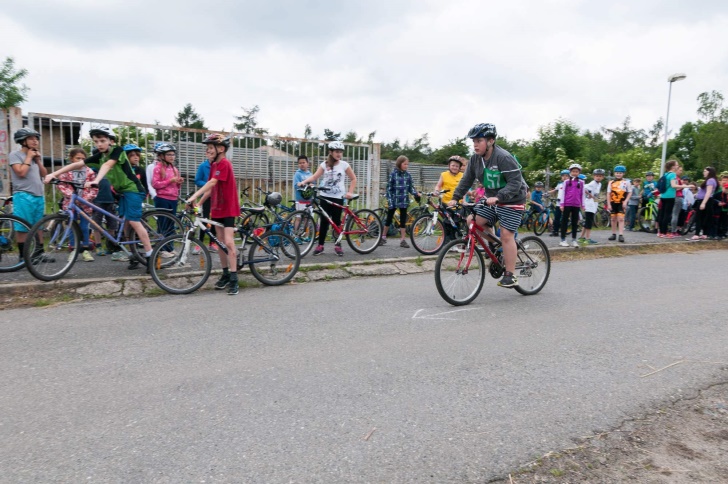 -  Dětský karneval
Cyklojízda
Studentské fórum
Anketa Psi kolem nás
Návrhy na cedule 
Mikuláš v sokolovně
Asijský masopust
Místní šetření (dětská hřiště)
Spolupráce na akcích MČ
Pocitová mapa
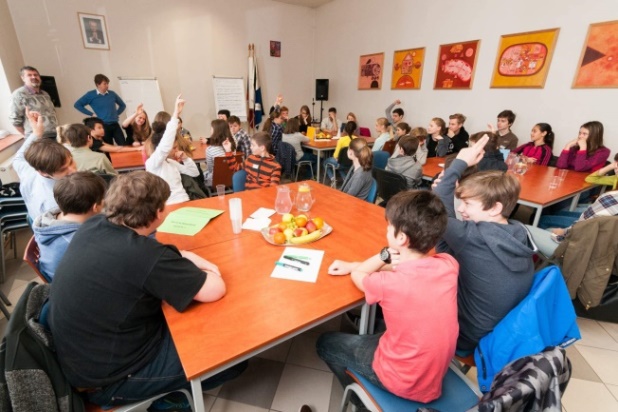 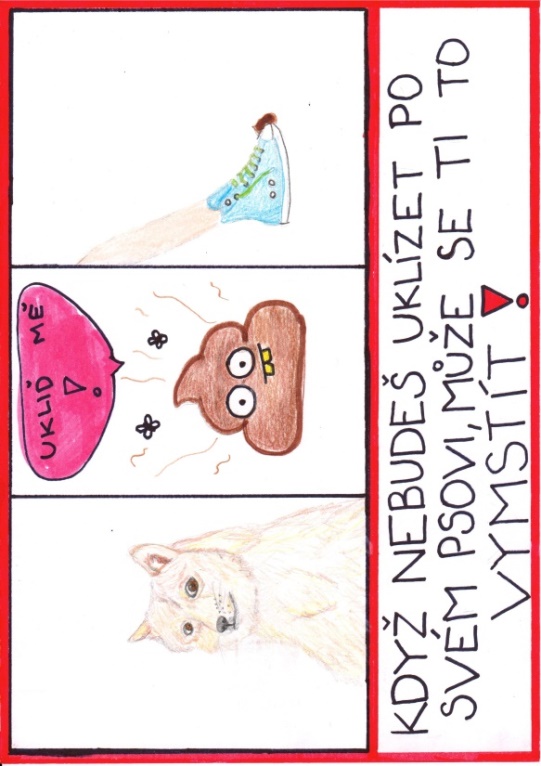 Pocitová mapa
Žákovské zastupitelstvo vytvořilo souhrnnou Pocitovou mapu žáků ZŠ Meteorologická
12 tříd (od 4. do 9. tříd)
Každá třída svojí Pocitovou mapu
6 otázek:
- Kde se cítím dobře?
- Kde je zanedbané prostředí?
- Kde trávíte volný čas?
- Kde sportujete?
- Kde je nebezpečí kriminality?
- Kde hrozí dopravní nebezpečí?
Asijský masopust
Festival v nedaleké sapě, v restauraci Dong Do.
Oslavy čínského lunárního roku a zároveň oslavy staročeského masopustu.
Jsou zde workshopy jak s tradičními čínskými pokrmy, tak i se staročeskými masopustními pokrmy nebo také ukázky kaligrafie
Na pódiu se v průběhu celé akce konají taneční a hudební vystoupení.
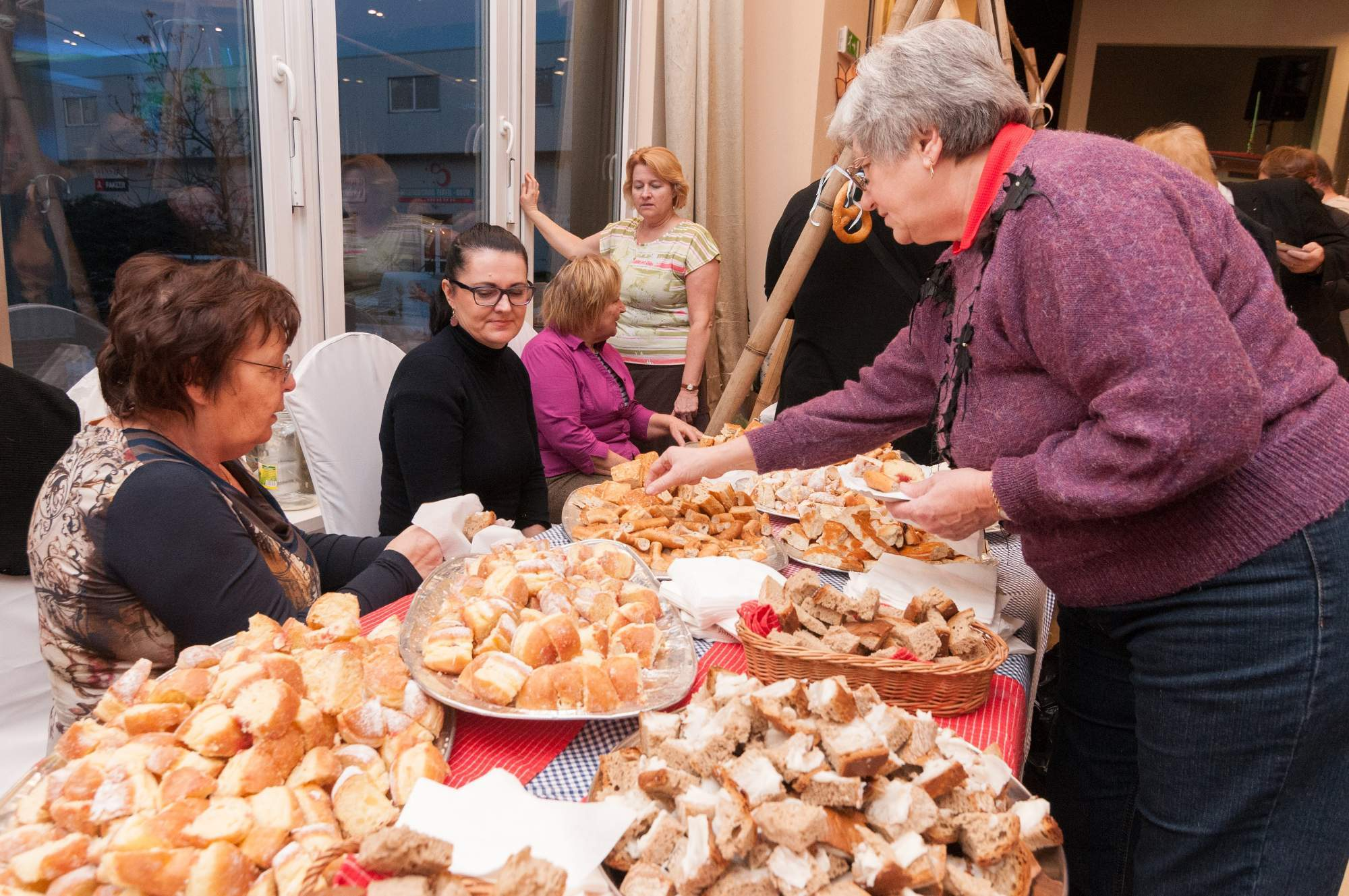 Anketa ,,Psi kolem nás“
V rámci této světové akce jsme minulý rok chodili spolu s městskými policisty a kynology po Libuši a Písnici s připravenými dotazníky a ptali jsme se pejskařů na různé otázky. 
Strážníci kontrolovali, zda jsou psi očipovaní a kynolog zjišťoval, zda je pes vycvičený a podobné věci
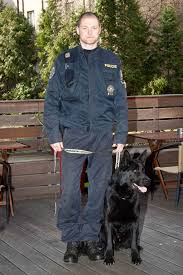 Shrnutí
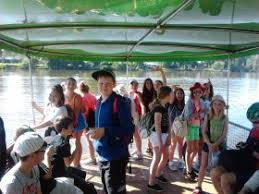 Myslím si, že Žákovské zastupitelstvo poskytuje svým členům zkušenost, kterou mohou využít v dospělosti.
Učíme se zařizovat různé věci, třeba plánování akcí až po schánění různých sponzorských darů do našich akcí.
Komunikujeme s úřadem, se zastupiteli, s mnohými firmami a organizacemi. 
Tato zkušenost je k nezaplacení.
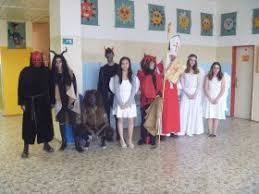 Děkujeme za pozornost.
          
                        Prezentaci připravil/a Jan Horčík a Kamila Lišková
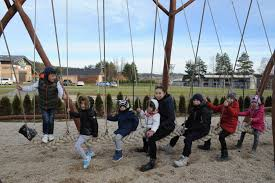 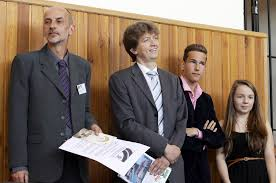 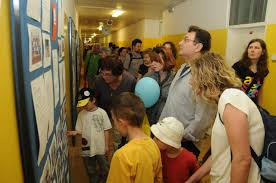